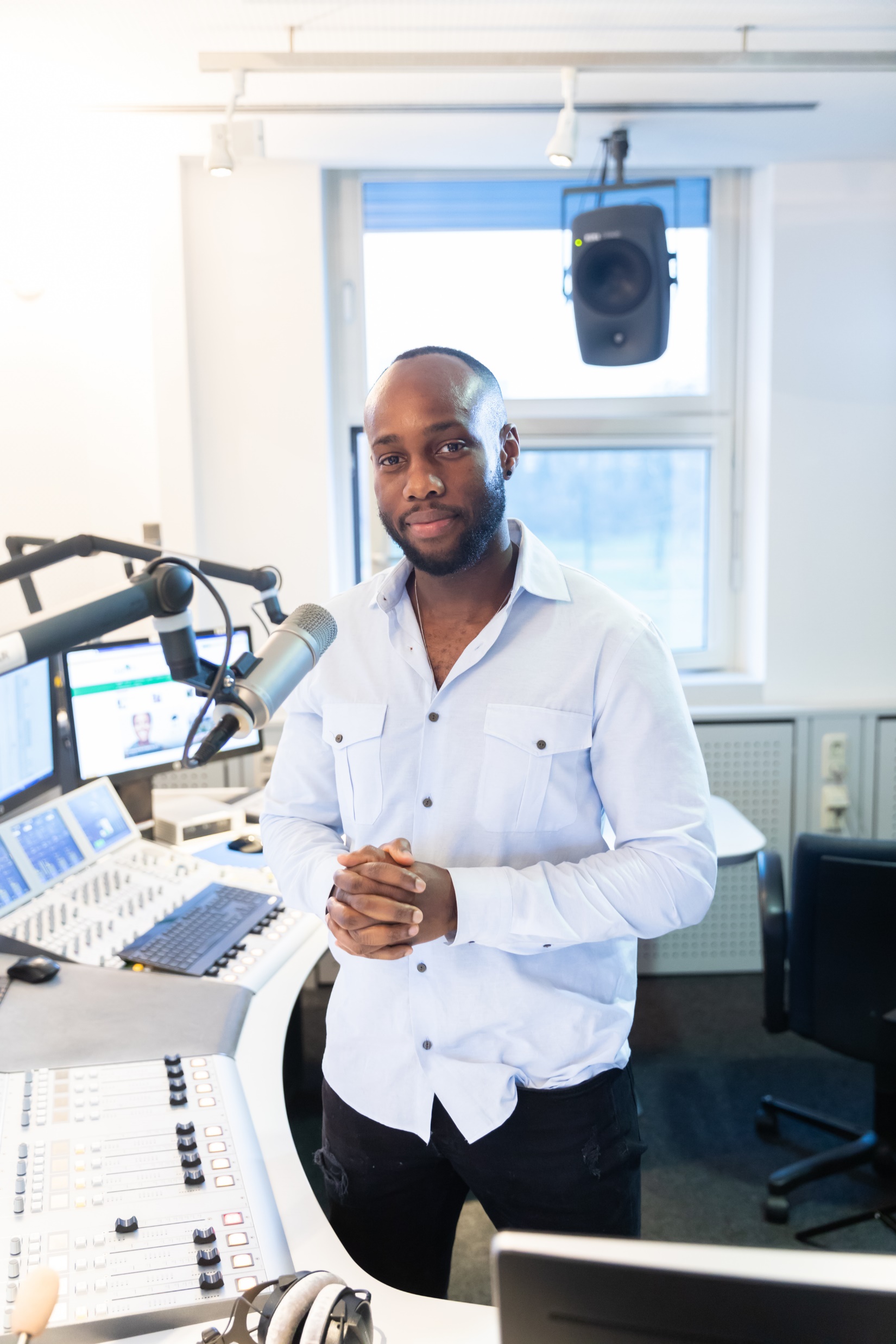 Werdegang
Studium
Bachelor: Internationale Entwicklung
Master: European Studies and the management of EU-projects
Postgraduales Studium: Business Managment und Digital Marketing

Berufliche Laufbahn
Moderator und Projekt Manager bei Radio Afrika TV
Digital Marketer bei Spoonfeed
Kandidat bei der Gemeinderatswahl 2020 für die SÖZ
Business Developer bei Oricia. Ein Startup Unternehmen in der Krypto-Branche

Unternehmer: Level102
Team AEWTASS_
Das Problem im Österreichischen Schulsystem
Klischeevorstellungen
Stereotype 
Vorurteile
Wissenschaftliche Studien
Die Anderen im Schulbuch  von Dr. Markom und Dr. Weinhäupl ( 2007)
„Das Afrikabild in österreichischen GW-Schulbüchern der fünften und achten Schulstufe: “ von Anna Steinbauer (2017)
Das Afrikabild in gegenwärtigen österreichischen Geographieschulbüchern Eine ideologiekritische Analyse der Unterrichtswerke der HS und der AHS-Unterstufe des Schuljahres 2007/2008  Wien (2012), Mag. phil. Peter Lintner 
Hummer, Katharina (2014) Die Darstellung Afrikas in Schulbüchern für Geschichte und Geografie.
Die Darstellung "afrikanischer" Geschichte des 20. und 21. Jahrhunderts in österreichischen Geschichtsschulbüchern / vorgelegt von Paul Ziermann-Österreicher
Vision/ Mission VON AEWTASS
3
Vienna Institute for the African Diaspora
Trägerverein für AEWTASS
Vorstand
Dr. Bosede Baldauf – Obfrau Stv. 
Mamadou Kone M.A.S – Kassier
Mag. Henry Udoetuk (Kassierer Stv.)
Million Berhe LL.M – Schriftführerin 
Mag. Aquea Lamptey – Obfrau und Initiatorin von AEWTASS
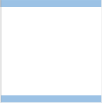 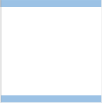 Struktur AEWTASS
25 Teammitglieder  - länderübergreifend 
Gruppen: 
A: ((Re-)) imagining Africa 
B: ((Re-)) telling Stories: Medienkompetenz im Zeichen der afrikanischen Diaspora C: Reflecting Realities / Rassismuskritik / Critical Whiteness WorkshopD: Music connects continentsE:  What ́s the real story about Agbogbloshie? Begleitmaterial für die Produktion „Welcome To Sodom“
6
Leistungsspektrum von AEWTASS
Workshops /Seminare (PH´s) > Gruppe A – D
Workshop für Organisationen z.B. Caritas Österreich, Technisches Museum, Wien Museum, Welltmuseum, Bundesfachtagung Globales Lernen- Gruppe: B & C
 Wissenschaftliche Analyse von Schulbüchern > Arbeiten /Bücher Gruppe: C
 Unterrichtsmaterialien > durch Handreichungen an Schulbuchverlage  
 Begleitmaterial f. Film: Welcome To Sodom
 TED Talk: Welcome To Sodom
7
Kontaktdaten
Email: office.aewtass@gmail.com
Instagram: _aewtass_

Twitter: @aewtass

Projektleiterin: Aquea Lamptey
8